6-sinf. Tabiiy fan. Tuproq tarkibi va o`simlik o`sishi 3-qism
Ko‘p fermerlar tuproqni tekshirish uchun tuproq testeridan foydalanadilar. Tester tuproqning holati, jumladan, namlik va mineral moddalar miqdori haqida ma’lumot beradi. Ushbu ma’lumot fermerlarga ekinlarni yetishtirishdan oldin tuproq sifatini yaxshilashga yordam beradi.
Masalan, tuproqda qancha chirindi miqdori borligini bilish orqali fermerlar unga qo‘shiladigan o‘g‘it miqdorini aniqlaydilar.
Yashash hududingizda dehqonchilikdan tashqari qanday holatlarda tuproq testeridan foydalanish maqsadga muvofiq? Fikringizni izohlang.
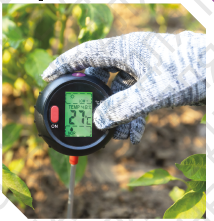 1. Bog‘ va gulzorlarni parvarishlashda
Shahar yoki qishloq hududlarida ko‘plab odamlar o‘z hovlilarida gul va mevali daraxtlar parvarishlaydi. Ularning sog‘lom o‘sishi uchun tuproqning pH darajasi, namlik miqdori va ozuqa moddalarining muvozanatli bo‘lishi zarur. Tuproq testeri bu ma’lumotlarni aniqlashga yordam beradi.
2. Yashil hududlar – park va xiyobonlarda
Shaharsozlikda yashil maydonlarni barpo etishda foydalaniladi. Park yoki xiyobonga daraxt, gulli buta yoki maysa ekishdan oldin tuproqning holatini bilish bu o‘simliklarning yaxshi o‘sishini ta’minlaydi va budjetni samarali sarflashga yordam beradi.
3. Qurilish ishlarida
Uy yoki bino quriladigan joylarda geologik tadqiqotlar doirasida tuproq testeridan foydalaniladi. Bu yerning zichligi, namligi va barqarorligi aniqlanadi. Natijada, qurilish xavfsiz va mustahkam bo‘lishi kafolatlanadi.
4. Ekologik monitoring va tabiatni muhofaza qilishda
Atrof-muhit holatini nazorat qilishda tuproq testeridan foydalaniladi. Masalan, sanoat chiqindilari yoki pestitsidlar ta’sirida tuproqning ifloslanish darajasi aniqlanadi. Bu esa ekologik xavfsizlik choralarini ko‘rishda yordam beradi.
Tuproq tarkibi o‘simliklarning o‘sishiga qanday yordam beradi?
1. Chirindi (gumus) 
Chirindi o‘simliklarning ozuqaviy manbasi hisoblanadi. U: O‘simliklarni oziqlantiruvchi azot, fosfor, kaliy kabi elementlarni saqlaydi; Tuproqning unumdorligini oshiradi; Namlikni ushlab turishga yordam beradi.
2. Mineral moddalar (qum, gil, loy)
Tuproqdagi qum, gil va loy aralashmasi: Tuproqning havodorligi va suv o‘tkazuvchanligini belgilaydi; O‘simlik ildizlarining kislorod va suvga bo‘lgan ehtiyojini qondiradi.
3. Mikroorganizmlar
Foydali bakteriyalar va zamburug‘lar: Chirindi parchalanishiga yordam beradi; O‘simlik ildizlari bilan hamkorlik qilib, ozuqani so‘rib olishni osonlashtiradi; Kasalliklar bilan kurashishda yordam beradi.
4. Namlik
Tuproqdagi suv: O‘simliklarga oziq moddalarning ildiz orqali yetib borishini ta’minlaydi; Fotosintez va boshqa hayotiy jarayonlar uchun zarur.
5. pH darajasi (kislotali yoki ishqoriylik)
Tuproqning kislotalilik darajasi: O‘simliklar uchun mavjud bo‘lgan minerallar miqdorini belgilaydi; Ba’zi o‘simliklar faqat ma’lum pH oralig‘ida yaxshi o‘sadi (masalan, kartoshka eng yaxshi ozgina kislotali tuproqda o‘sadi).
Xulosa:
Tuproq tarkibi – o‘simliklar uchun “uy” va oziqa manbai. Uning fizik, kimyoviy va biologik xususiyatlari sog‘lom va barakali hosil yetishtirishning asosiy omillaridan biridir.
ekinoziq-ovqat maqsadida ko‘p miqdordaekiladigan o‘simlik
gilli tuproqko‘p miqdordagi foydali zarralardan iborattuproq turi
organik moddalarnobud bo‘lgan o‘simlik va hayvonlarningchirishidan hosil bo‘luvchi moddalar
oraliq qatlamtuproqning chirindili qatlami va tog‘ jinsioralig‘ida joylashgan qatlam
qumli tuproqtarkibi asosan qumdan tashkil topgantuproq turi
tog‘ jigarrang tuproqtarkibida lоу va ko‘p miqdorda chirindimavjud bo‘lgan tuproq turi
tog‘ jinslari qatlamituproqning qattiq jinslardan iborateng pastki qatlami
tuproq tarkibituproqda mavjud mineral va organikmoddalar miqdori
unumdor tuproqtarkibida chirindi miqdori ko‘p, o‘simliklarnikerakli oziq moddalar bilan ta’minlay oladigantuproq
chirindio‘simlik va hayvon qoldiqlaridan iboratorganik moddalar
chirindili qatlamtuproqning eng ko‘p chirindiga egaustki unumdor qavati
Topshiriqlar
1. Mavzuni o`qish
2. Ma’lumotlarni yozish
3. Mashq daftari